review
David KauchakCS 140 – Fall 2022
Admin
All assignments graded and returned

Assignment 11 due Wednesday!

Dr. Dave: normal mentor hours through 12/12

Last mentor session: Millie, Wednesday 10am-12
(I’m still trying to add some over the weekend)
Admin
Final
posted on Gradescope on Monday morning
due Tuesday at 11:59pm
time-limited (3 hours)
You may use: 
the book 
your notes 
the class notes 
ONLY these things
Do NOT discuss it with anyone until after Tuesday at 11:59pm
Test taking advice
Read the questions carefully!
Don’t spend too much time on any problem
if you get stuck, move on and come back
When you finish answering a question, reread the question and make sure that you answered everything the question asked
Think about how you might be able to reuse an existing algorithm/approach
Show your work (I can’t give you partial credit if I can’t figure out what went wrong)
Don’t rely on the book/notes for conceptual things
Do rely on the notes for a run-time you may not remember, etc.
High-level approaches
Algorithm tools
Divide and conquer
assume that we have a solver, but that can only solve sub-problems
define the current problem with respect to smaller problems
Key: sub-problems should be non-overlapping
Dynamic programming
Same as above
Key difference: sub-problems are overlapping
Once you have this recursive relationship:
figure out the data structure to store sub-problem solutions
work from bottom up (or memoize)
High-level approaches
Algorithm tools cont.
Greedy
Same idea: most greedy problems can be solve using dynamic programming (but generally slower)
Key difference: Can decide between overlapping sub-problems without having to calculate them (i.e. we can make a local decision)
Flow
Matching problems
Numerical maximization/minimization problems
Data structures
A data structure
Stores data
Supports access to/questions about data efficiently
the different bias towards different actions
No single best data structure
Fast access/lookup?
If keys are sequential: array
If keys are non-sequential or non-numerical: hashtable
Guaranteed run-time/ordered: balanced binary search tree
Data structures
Min/max?
heap
Fast insert/delete at positions?
linked list
Others
stacks/queues
extensible data structures
disjoint sets
Graphs
Graph types
directed/undirected
weighted/unweighted
trees, DAGs
cyclic
connected
Algorithms
connectedness
contains a cycle
traversal
dfs
bfs
Graphs
Graph algorithms cont.
minimum spanning trees
shortest paths
single source
all pairs
topological sort
flow
Other topics…
Analysis tools
recurrences
big-O

NP-completeness
proving NP-completeness
reductions
NP Terminology
P: set of problems that can be solved in polynomial time

NP: set of problems that can be verified in polynomial time (i.e., given a problem instance and a solution, verify that it is a solution)

NP-Hard: A problem is NP-Hard if any other NP-Hard problem can be reduced to the problem in polynomial time

NP-Complete: A problem is NP-Complete if it is both in NP and NP-Hard.
Reduction direction
SUM
Given three positive integers (x, y and z), does x + y = z?
NP-Complete or not?
ALL-BUT-ONE-SUM
Is it in NP?
ALL-BUT-ONE-SUM ≤ SUBSET-SUM
p
Given an instance of ALL-BUT-ONE-SUM (S,t) it is already a SUBSET-SUM problem!
ALL-BUT-ONE-SUM ≤ SUBSET-SUM
p
“yes” for ALL-BUT-ONE-SUM -> ”yes” for SUBSET-SUM

If there exists a subset of size |S|-1 that sums to t in the ALL-BUT-ONE-SUM problem, there there exists a subset of S that sums to t
ALL-BUT-ONE-SUM ≤ SUBSET-SUM
p
“yes” for SUBSET-SUM -> ”yes” for ALL-BUT-ONE-SUM

Assume there exists a subset of S that sums to t.

that sums to t in the ALL-BUT-ONE-SUM problem, there there exists a subset of S that sums to t
Independent-Set revisited
Given a graph G = (V, E) is there a subset V’⊆ V of vertices of size |V ‘| = k that are independent, i.e. for any pair of vertices u, v ∈ V’ there exists no edge between any of these vertices
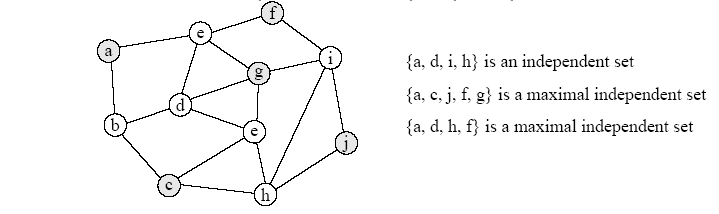 Is Independent-Set NP-Complete?
Independent-Set revisited
Given a graph G = (V, E) is there a subset V’⊆ V of vertices of size |V ‘| = k that are independent, i.e. for any pair of vertices u, v ∈ V’ there exists no edge between any of these vertices
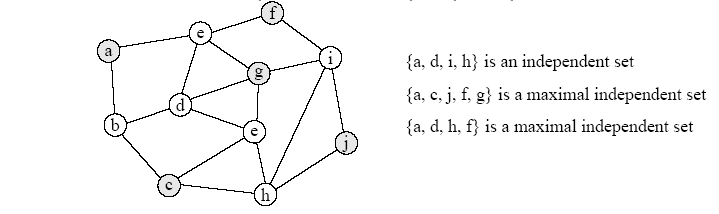 Reduce 3-SAT to Independent-Set
3-SAT ≤ Independent-Set
p
Given a 3-CNF formula, convert it into a graph


For the boolean formula in 3-SAT to be satisfied, at least one of the literals in each clause must be true

In addition, we must make sure that we enforce a literal and its complement must not both be true.
~b
a
c
3-SAT ≤ Independent-Set
p
Given a 3-CNF formula, convert into a graph

For each clause, e.g. (a OR ~b OR c) create a clique containing vertices representing these literals
for the Independent-Set problem to be satisfied it can only select one variable

to make sure that all clauses are satisfied, we set k = number of clauses
~b
d
a
c
b
e
3-SAT ≤ Independent-Set
p
Given a 3-CNF formula, convert into a graph

To enforce that only one variable and its complement can be set we connect each vertex representing x to each vertex representing its complement ~x
Proof
”yes” for 3-SAT -> “yes” for INDEPENDENT-SET

Given a 3-SAT problem with k clauses and a valid truth assignment, show that f(3-SAT) has an independent set of size k. (Assume you know the solution to the 3-SAT problem and show how to get the solution to the independent set problem)

Since each clause is an OR of variables, at least one of the three must be true for the entire formula to be true.  Therefore each 3-clique in the graph will have at least on node that can be selected.
Proof
“yes” for INDEPENDENT-SET -> “yes” 3-SAT

Given a graph with an independent set S of k vertices,  show there exists a truth assignment satisfying the boolean formula
For any variable xi, S cannot contain both xi and ¬xi since they are connected by an edge

For each vertex in S, we assign it a true value and all others false. Since S has only k vertices, it must have one vertex per clause
Master Method
Provides solutions to the recurrences of the form:
Recurrences
Big O: Upper bound
O(g(n)) is the set of functions:
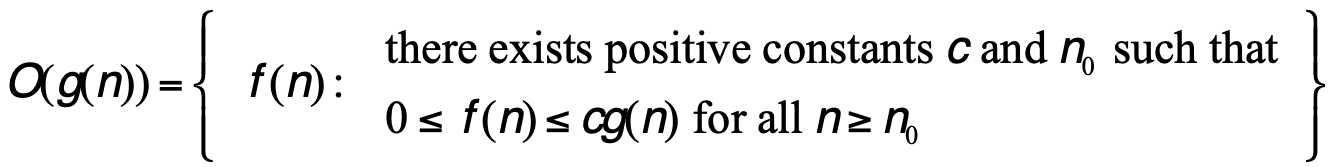 Proving bounds: find constants that satisfy inequalities
Show that 5n2 – 15n + 100 is O(n2)

Find constants c and n0 such that 5n2 – 15n + 100 ≤ cn2 for all n > n0
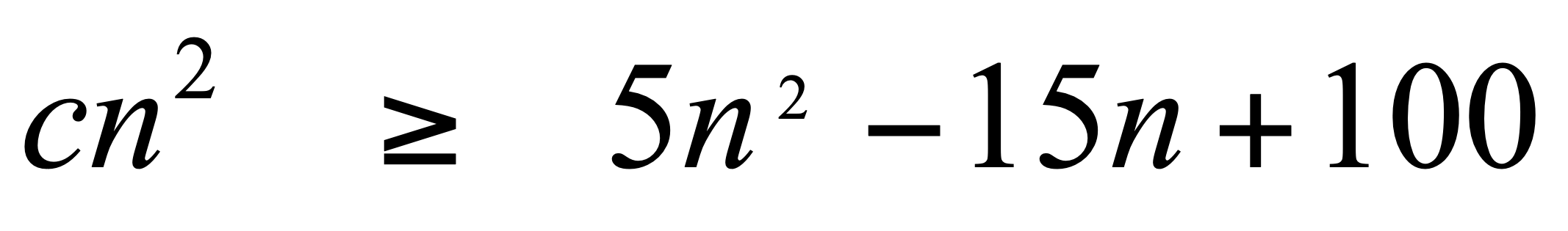 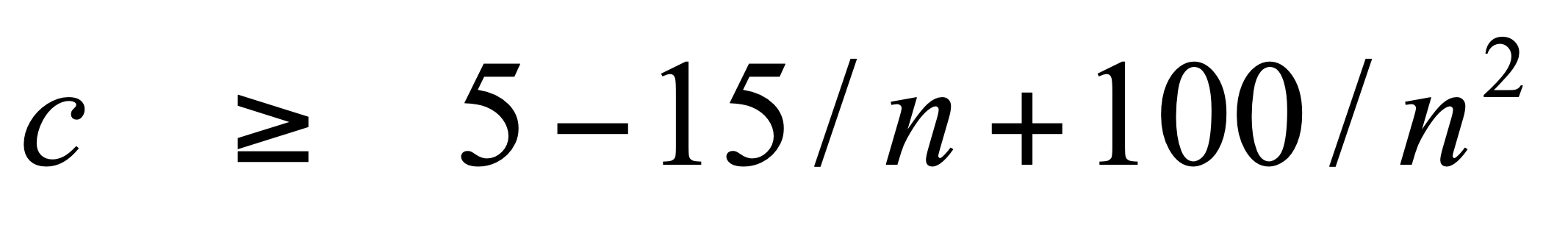 Let n0 =1 and c = 5 + 100 = 105.
100/n2 only get smaller as n increases and we ignore -15/n since it only varies between -15 and 0
Induction on trees
A tree has |V|-1 edges
Subset-Sum: dynamic programming
S = S1…Sn

SS(S,t): true/false, does S contain a subset that sums to t
Subset-Sum: dynamic programming
Recursive case:

SS(S1…n, t) =
Subset-Sum: dynamic programming
Recursive case:

SS(S1…n, t) = SS(S1…n-1, t) || SS(S1…n-1, t-Sn)
What’s changing?  What does the structure look like?
Subset-Sum: dynamic programming
Recursive case:

SS(S1…n, t) = SS(S1…n-1, t) || SS(S1…n-1, t-Sn)
Subset-Sum: dynamic programming
DP setup:

SS[n, t] = SS[n-1, t] || SS[n-1, t-Sn]
Subset-Sum: dynamic programming
DP setup:

SS[n, t] = SS[n-1, t] || SS[n-1, t-Sn]
0 … t
n … 1
Subset-Sum: dynamic programming
DP setup:

SS[n, t] = SS[n-1, t] || SS[n-1, t-Sn]
0 … t
runtime?
n … 1
Subset-Sum NP-Complete?!